Local Health IT CoP
Agenda
October 20, 2020

Introductions and discussion on your LHD contract tracing needs / current LHD IT needs 
Presentation 1: Sonya Norris from Sedgwick County will present on “Exploring rapid implementations in Public Health of technological support important for optimizing clinical management of the COVID-19 pandemic” 
Presentation 2: Adam Anderson from Tri-County will present on his contract tracing project in ESRI 
How to submit your practice to Model Practices and Innovation Awards
Introductions
Sedgwick County
Sonya Norris, Public Health Systems Analyst at Sedgwick County Health Department in Wichita Kansas
Previously presented on her EHR project with data distribution
Exploring rapid implementations in Public Health of technological support important for optimizing clinical management of the COVID-19 pandemic
Tri-County
Adam Anderson, is the Informatics, Epidemiology, and Health Planning Manager at Tri-County Health Department in Colorado. Mr. Anderson’s professional and academic work started in land use planning and landscape architecture, developing, and building out our cities. This has transitioned into public health where he continues to look at these issues in the context of how communities, cultures, and the physical environment we live in can influence population level health. Mr. Anderson specialize in the understanding and collection of health, demographic, and community data—bringing them together in a way recognizes the complexity in the distribution and explanation of health outcomes. This involves analyzing those relationships through GIS, statistical modeling, community engagement, and by creating useful data dissemination products through thoughtful graphic design and presentation. Mr. Anderson holds a degrees in landscape architecture (BSLA), urban and regional planning (MURP), and public health (MPH).
Last meeting, Alyson Shupe mentioned their COVID contact tracing project that was using ESRI
ESRI Maps
Last meeting we decided to pool our resources to help showcase ESRI projects

You can find a spreadsheet here
Model Practice and Innovative Practice
Your practice is right for the Model Practices Program application if:  

  (1) it demonstrates exemplary and replicable outcomes in response to an identified public health need, AND
  (2) it reflects a strong local health department role, collaboration, innovation, sustainability, and a thorough evaluation.
Your practice is right for the Innovative Practice Award application if: 

(1) it was developed in response to the COVID-19 pandemic OR 
(2) it was creatively adapted to meet the circumstances of the COVID-19 pandemic, AND 
(3) the practice demonstrates remarkable innovation to address COVID, but does not yet exhibit the same rigorous program evaluation or long-term sustainability as a model practice
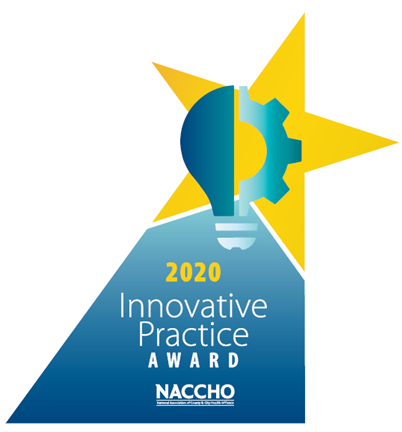 Next Meeting
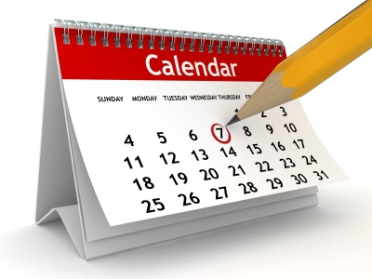 Can discuss items that relate to your LHD
Are you working on something you'd like to share?
Bring a friend
Questions or Comments
Any questions or comments about this CoP? Any overall website feedback, etc.?

All additional comments and questions can be sent to amcpherson@naccho.org.
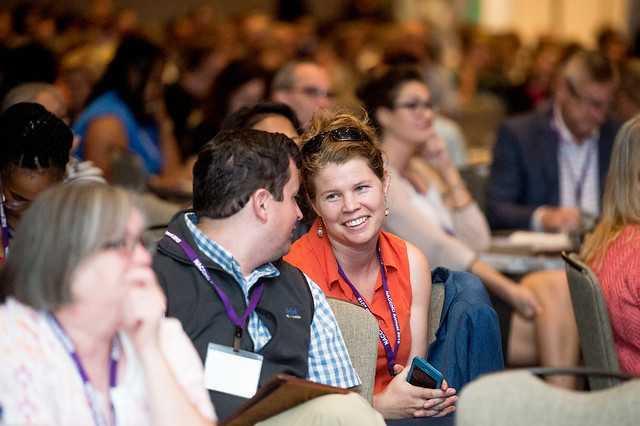